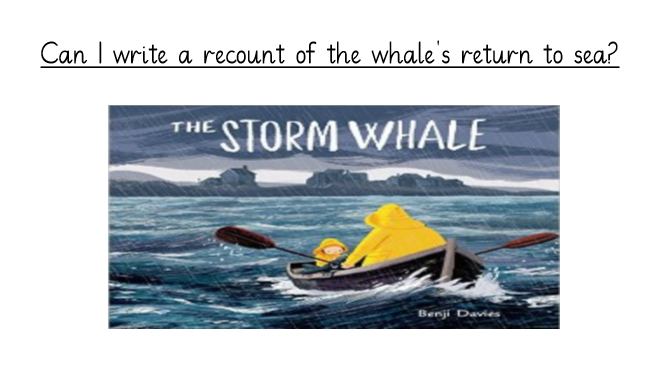 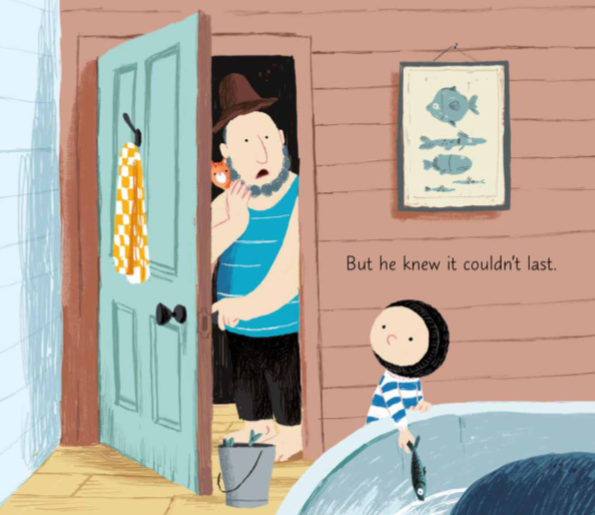 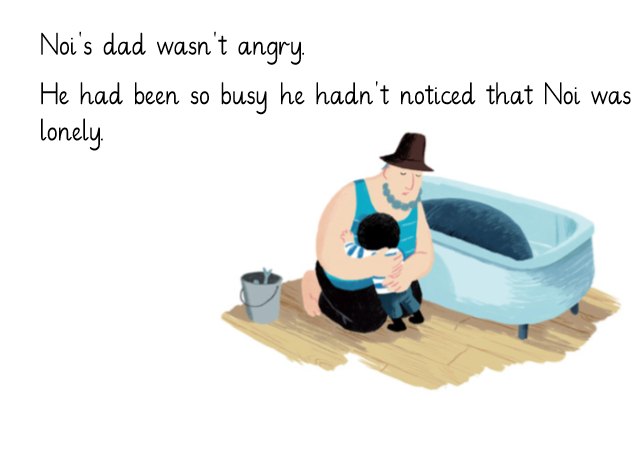 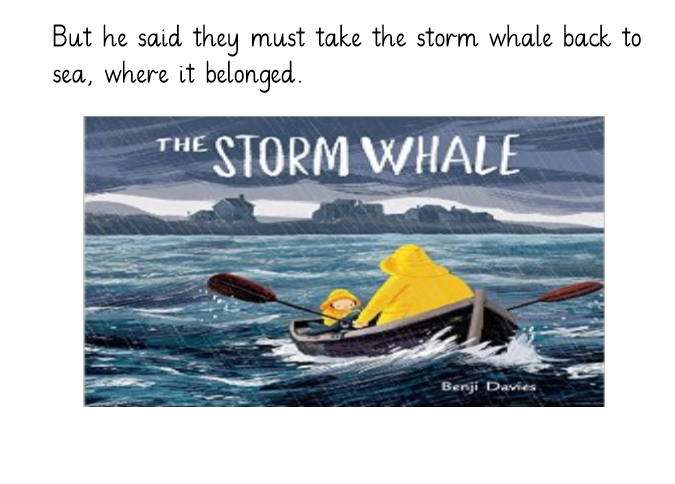 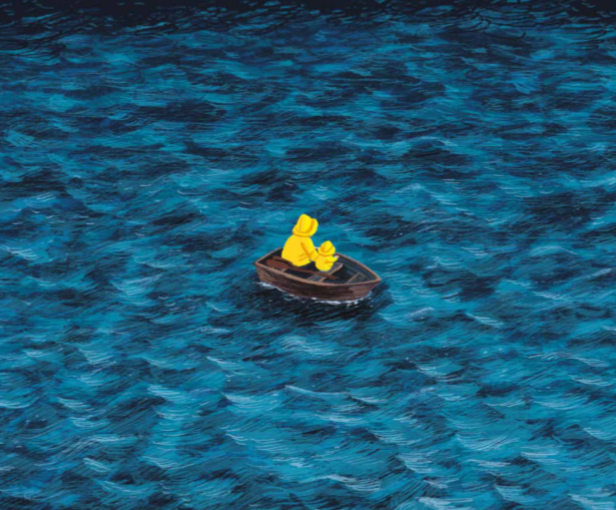 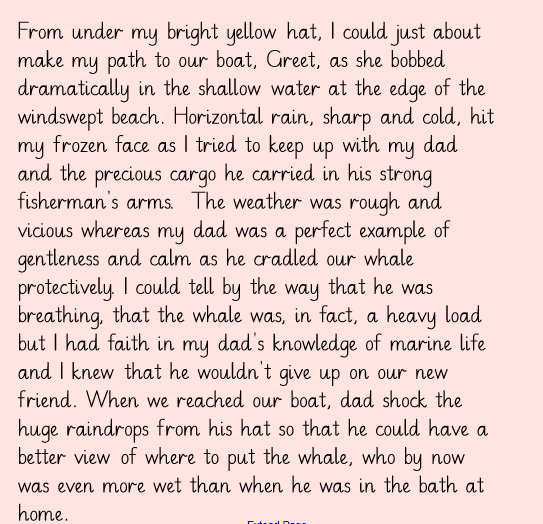 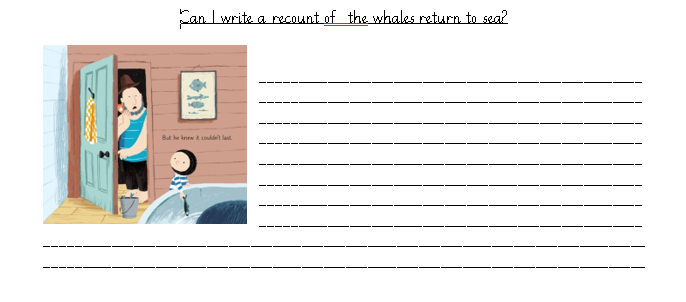 Think about what is happening in these pictures:
What is Noi thinking and feeling?
How does his dad react towards him and the whale?
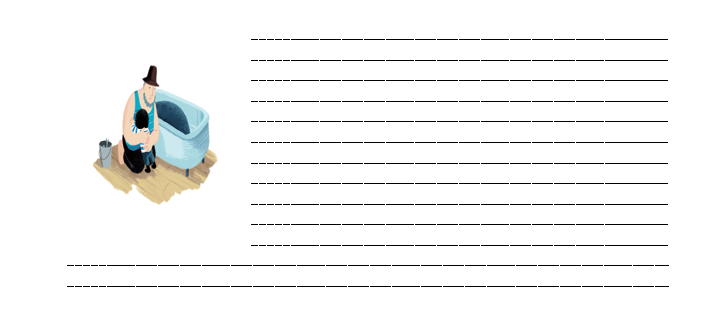 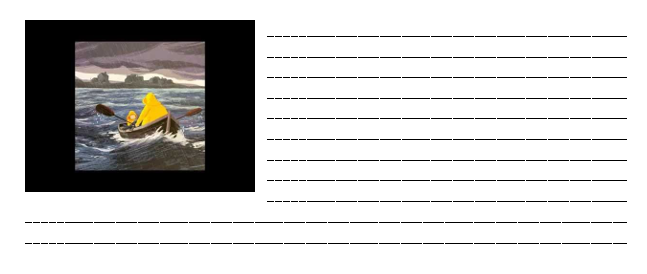 How would you describe the sea?
How are the waves moving? Are they getting wet?
How do they both feel? Is the Whale happy to be returned to the sea?